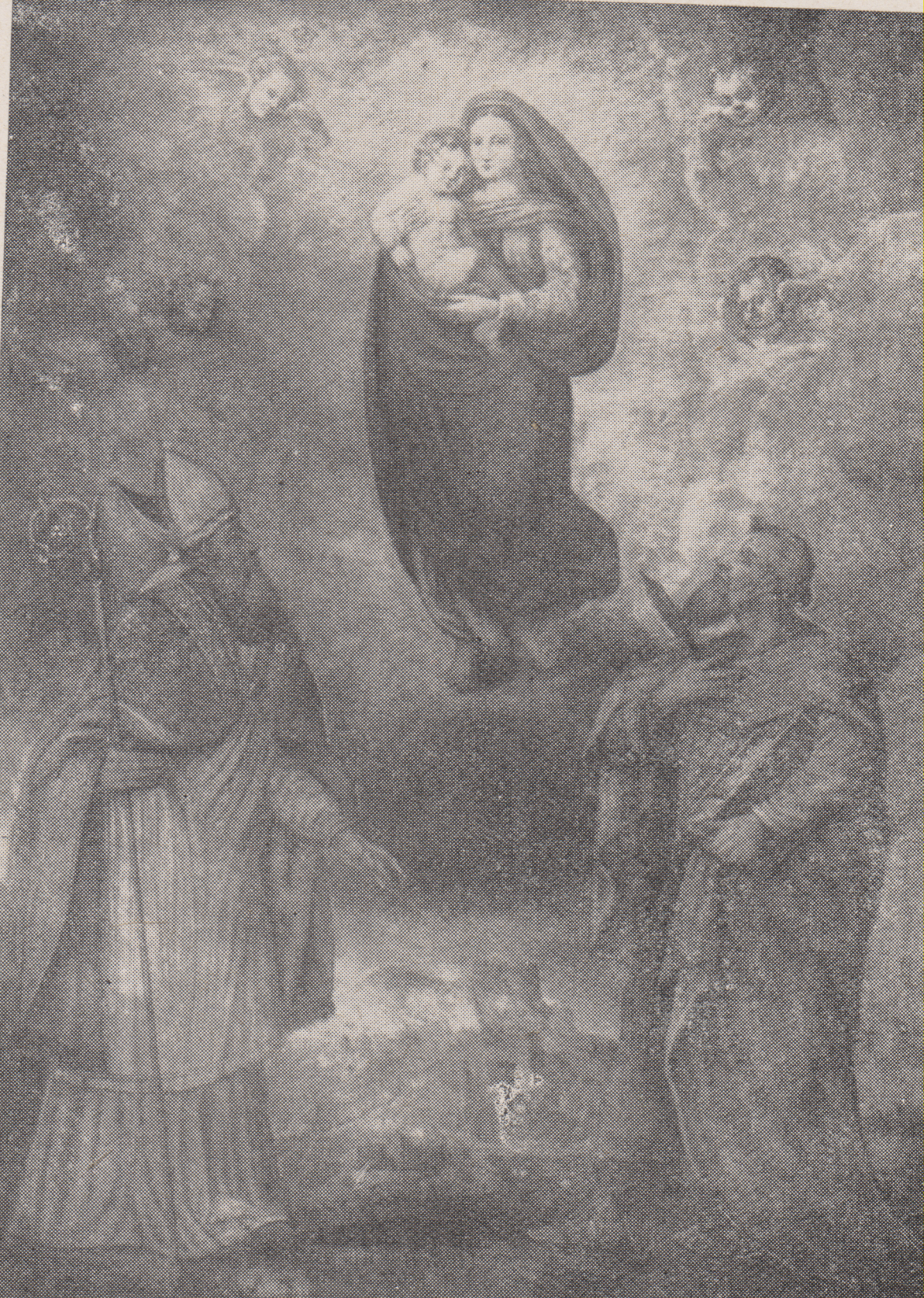 Piacenza, Santo Stefano, affresco.Da Riv. Fasc. 124